МБДОУ «Детский сад № 24 «Дружба» г.Ялта 2021г.
Мастер-класс«Подснежники из ложек»Подготовила воспитатель:Чигаровская Виктория Анатольевна
Светает рано по утрам,Проталины и тут, и там.Ручей шумит, как водопад.Скворцы к скворечнику летят.Звенят под крышами капели.Медведь с еловой встал постели.Всех солнышко тепло ласкает.Кто это время года знает?
РЕЧЕВАЯ   МИНУТКА
Сколько месяцев в году?
Назовите весенние месяцы. 
У кого день рождения весной?
Сколько дней в году?
Какое время года ты  любишь?
Отгадайте загадку
Первым вылез из землицы
на проталинке.
Он мороза не боится,
Хоть и маленький.
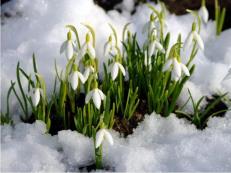 Подснежник
Где растут подснежники?
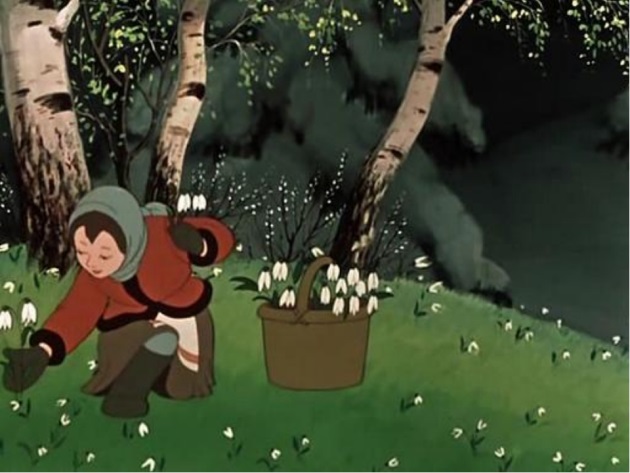 Будем делать поделку из пластиковых ложек
Подснежники
Подснежники
ЗАЯВКА
Что нужно для работы?
МАТЕРИАЛЫ:
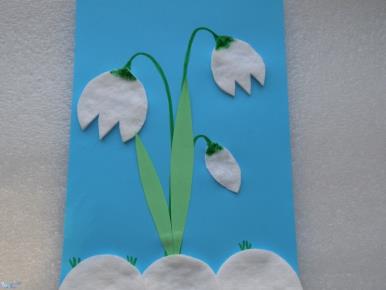 Пластиковые ложкиАтласные лентыПластилинБамбуковые палочки
Зеленый фетр
Инструменты:
Ножницы
Клей-пистолет
Канцелярский скотч
ЭТАПЫ РАБОТЫ
Взять пластиковые ложки
Отрезать с помощью ножниц нужную деталь(лепесток).Для одного цветка нужно склеить клеем-пистолетом 4-5 лепестков.
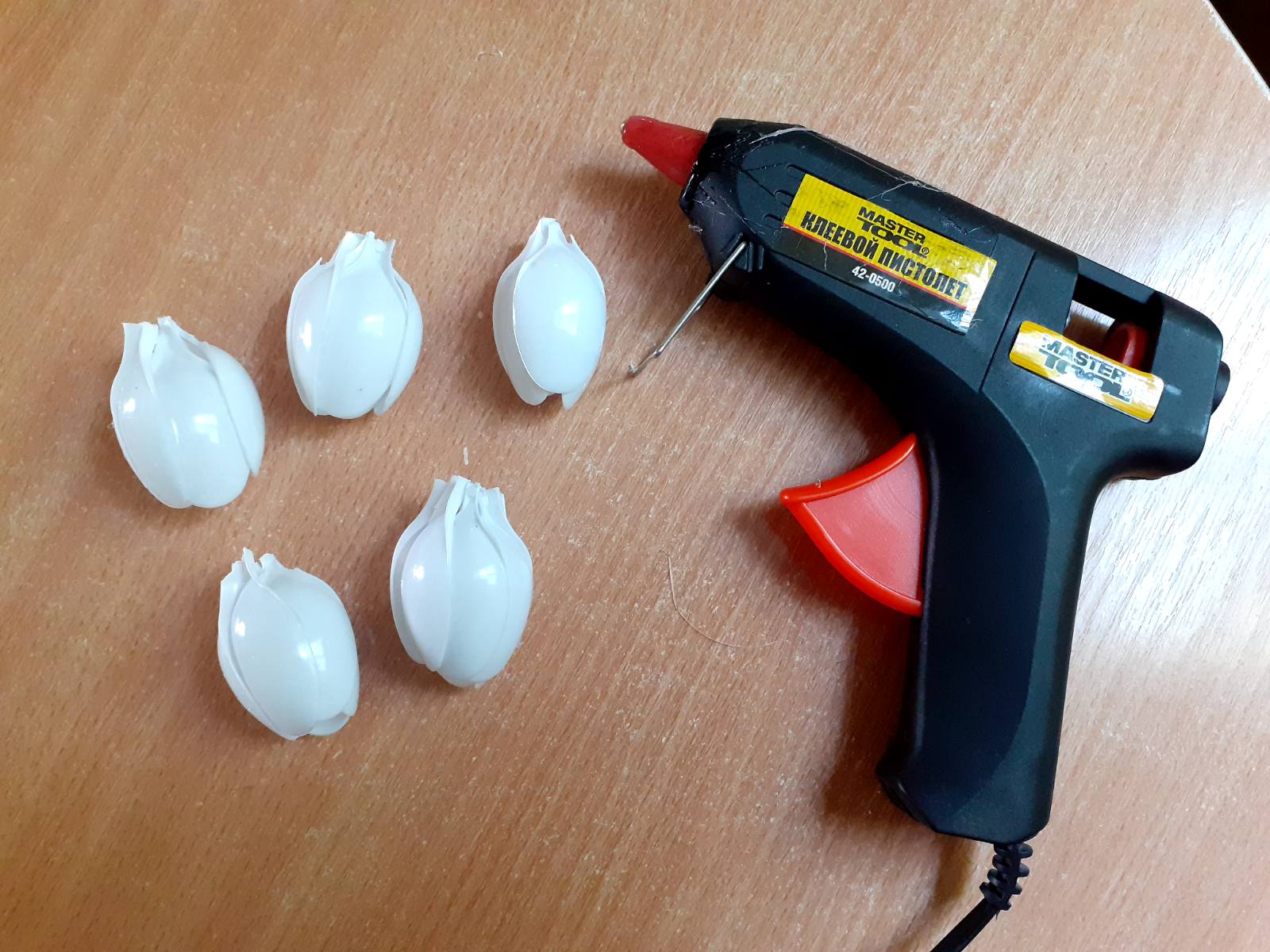 Стебли сделаем из бамбуковых палочек. Один стебель = 3 палочки. Соединяем их скотчем, надломив не до конца.
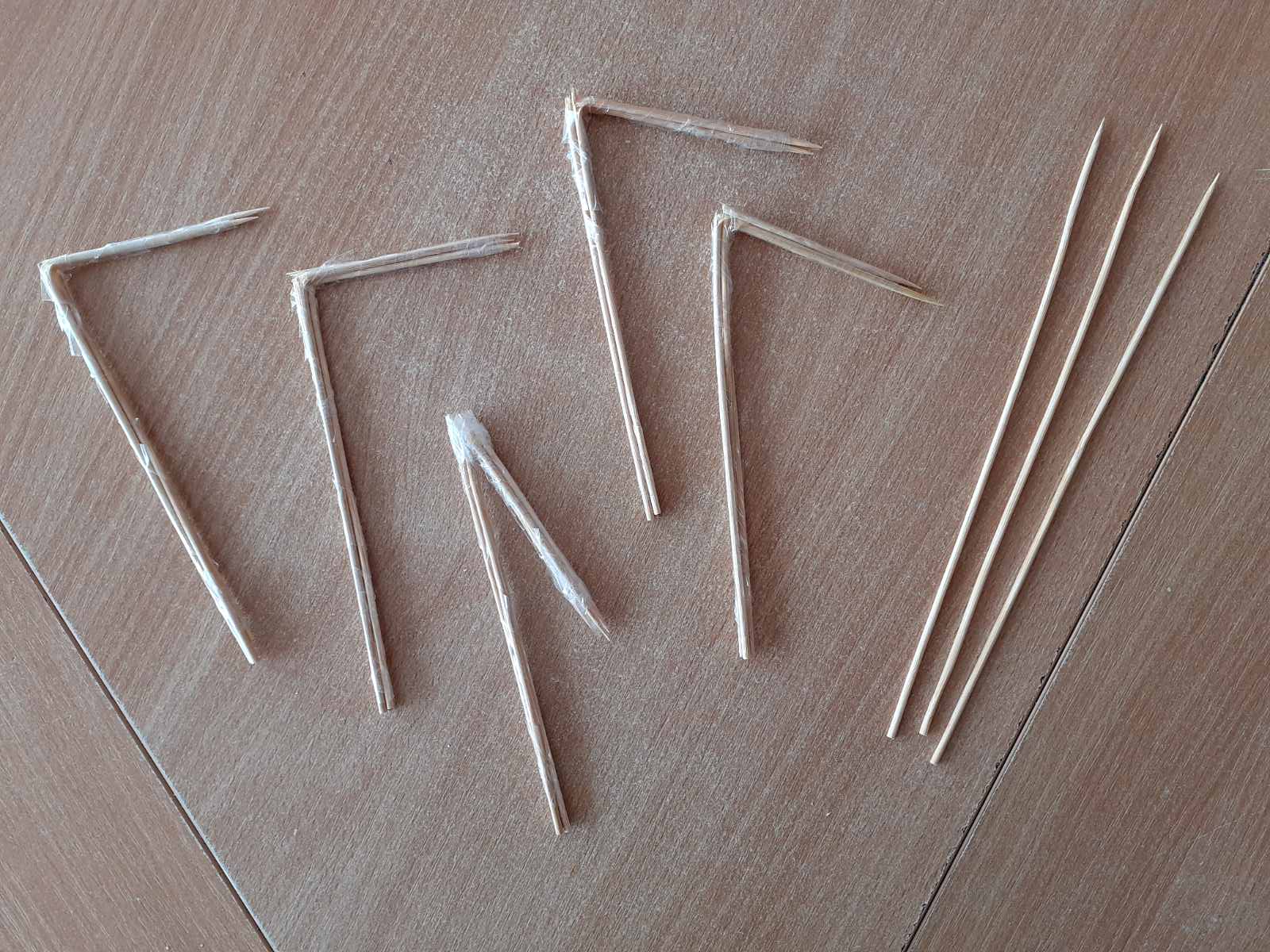 Нарезать из зелёного фетра полоски для листьев
Стебли обмотать в атласную зеленую ленту с помощью клея-пистолета
Физминутка
Влево - вправо  повернись и в подснежник  превратись!  
 Вот подснежники  проснулись, улыбнулись,потянулись.                               Раз – росой они умылись,         
 Два - изящно покружились,  
  Три – нагнулись и присели        
  И на солнце поглядели.   
 Влево - вправо  повернись и в ребяток  превратись.
Приклеить цветы к стеблям клеем-пистолетом
Место соединения закрыть пластилином
Собрать готовые цветы с листьями в букет и завязать лентой
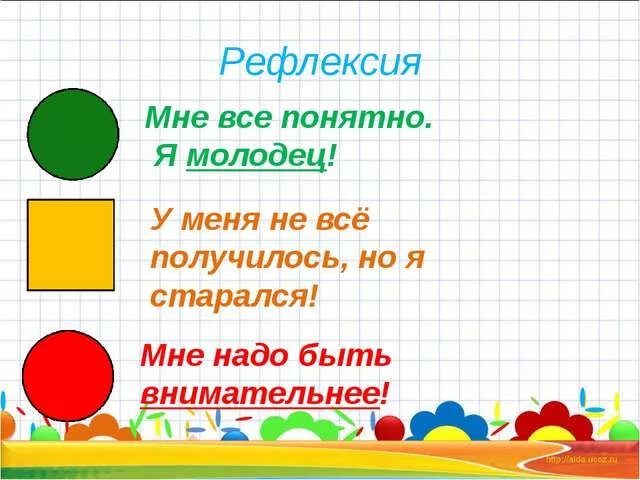